THE SEDATED SA NODE
1st MEDICAL UNIT  
CHIEF :DR.M.NATARAJAN M.D
ASST.PROF: DR.P.S.VALLIDEVI M.D
                      DR.SHRIDHARAN M.D
                        DR.VASANTHA KALYANI    M.D.DCP
PRESENTOR :DR ELANGOVAN 1st YR PG
HISTORY
37 yrs  old male patient brought to the hospital with alleged h/o tablet poisoning (tab.alprazolam 0.5 mg) around 10 tablets.
 h/o giddiness +
No h/o chest pain 
No h/o palpitation
No h/o dyspnea 
No h/o syncope 
No h/o vomiting
No h/o seizuers
No h/o altered sensorium 
No h/o headche 
No h/o blurring of vision
Past history  :
      pt k/c  of diabetes melitus- type 2 past one year under treatment
Not a k/c of htn ,tb ,bronchial asthma,epilepsy,thyroid problem.
Personal history : 
                mixed diet , not an alcoholic & smoker
General examination :
  pt conscious 
Oriented
afebrile 
no pallor
not icteric 
no cyanosis ,no clubbing,no pedal edema ,no lymphadenopathy
vitals : 
               BP-100/60 mm hg supine position,
               PR -90/mint 
               SPO2-98 %in RA
 systemic examination 
   cvs –s1 s2 + no murmur
    RS – BAE +
     P/A – soft ,bs +
     CNS-NFND
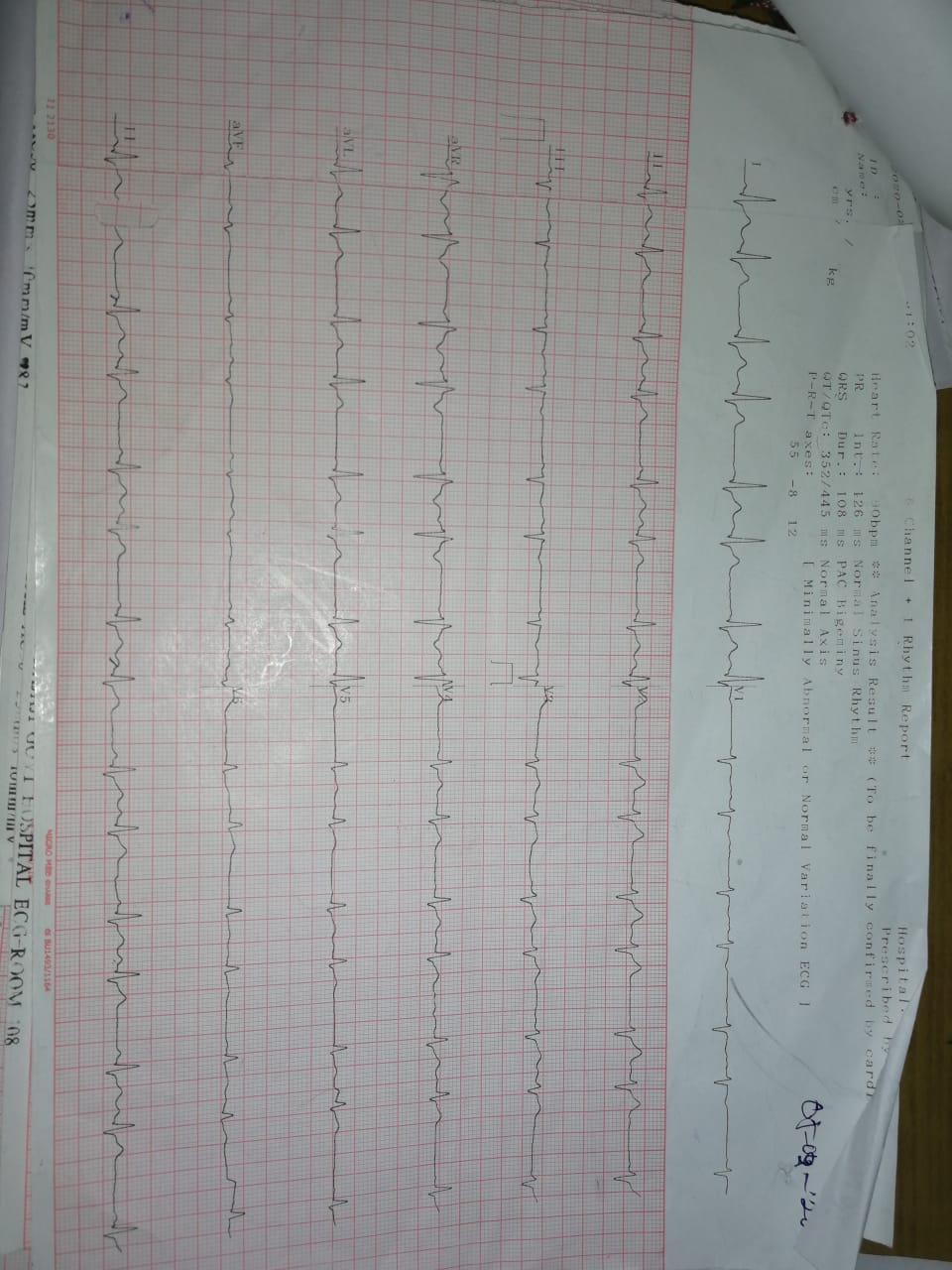 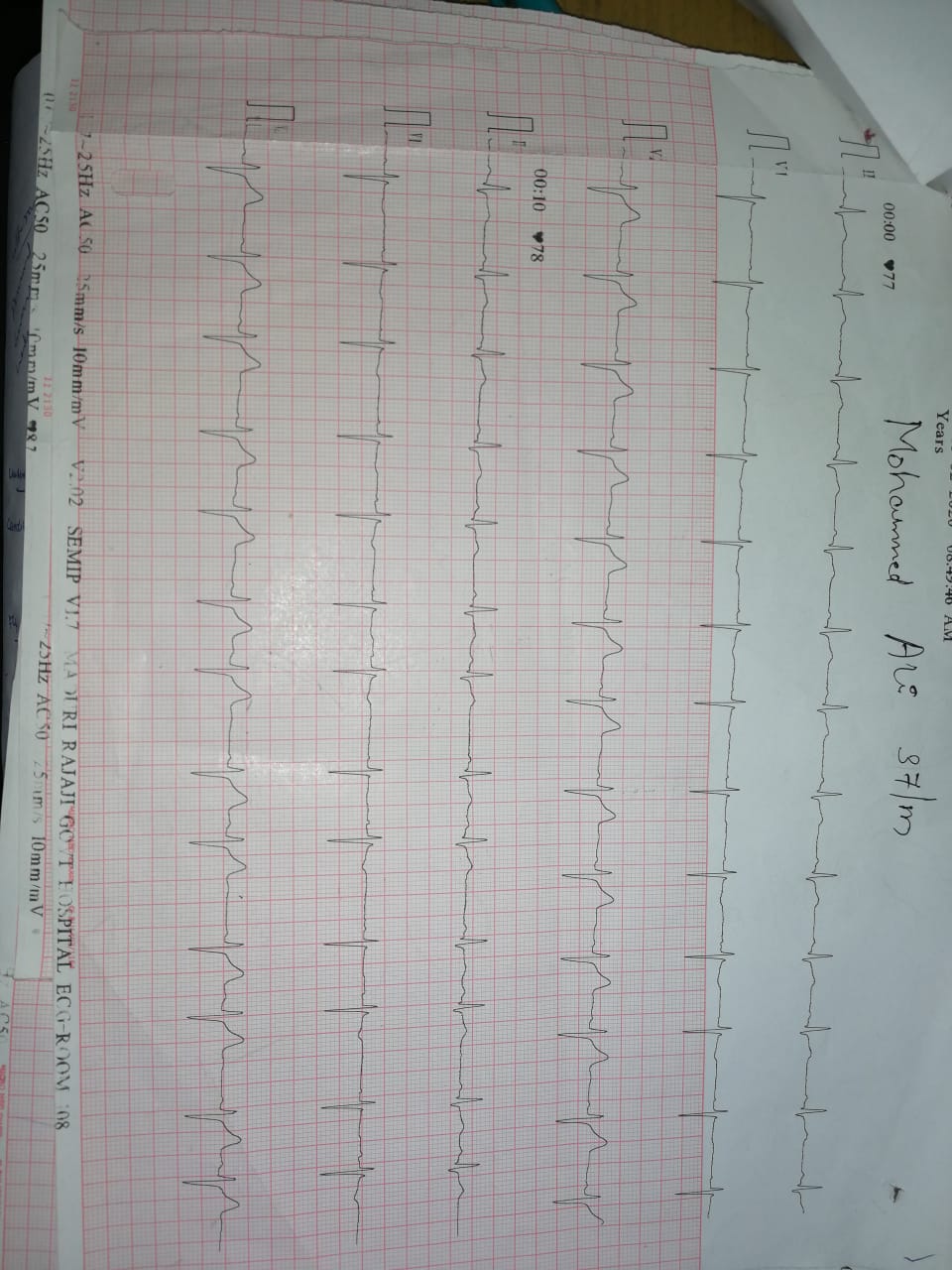 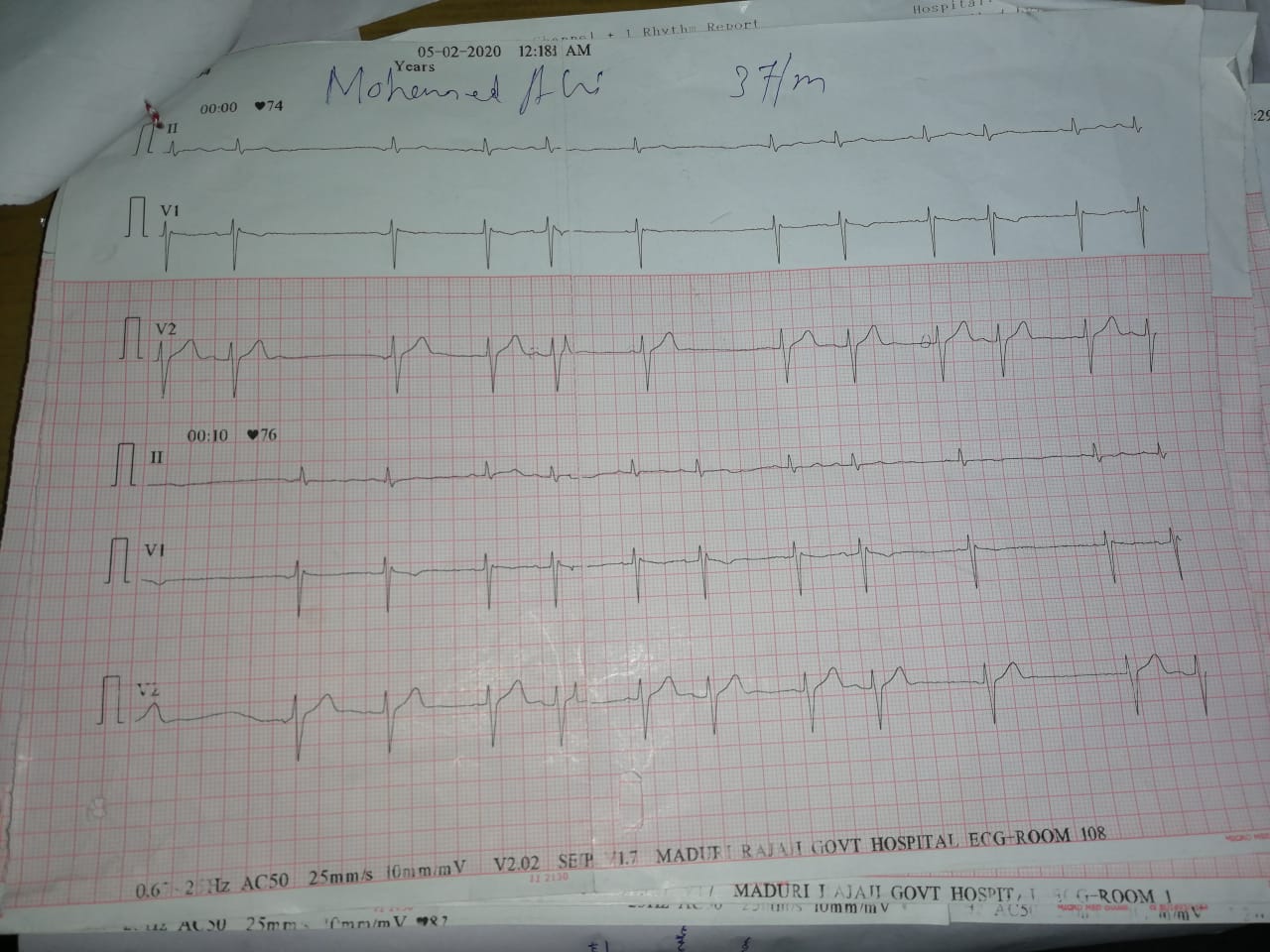 AN INTERESTING ECG FOR DISCUSSION
45 yrs old male  came  with complaints of   
            dyspnea  for 2 days[ grade II acc to  nyha ]
h/o chest pain +       
  h/o dizziness +
h/o palpitaion +
No h/o syncope 
No other significant compliants
Past history : 
         pt k/c of RHD /MS  past 10 yrs under treatment
No other co morbid illness
General examination :
        pt conscious ,oriented,afebrile,no pallor ,no icterus ,no clubbing,no cyanosis,mild pedal edema,no lymphadenopathy
Vitals :     bp-  110/70 mm hg supine position
  PR -128/min   HR 143/min ,pulse deficit -15
JVP – ‘a’ wave seen
S/E :
 CVS –s1 s2 +, MDM + ,loud p2 +
RS – BAE +
P/A –SOFT 
CNS -NFND
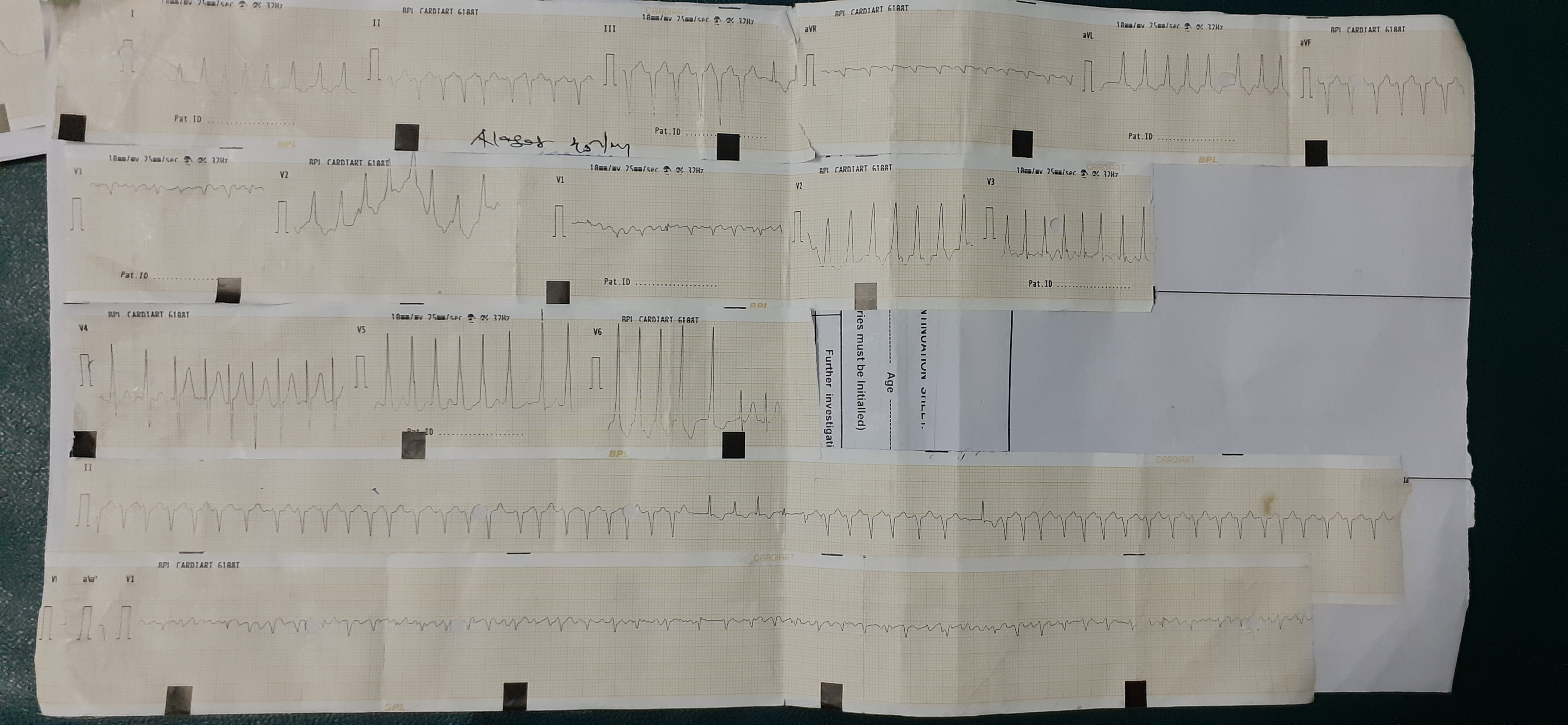 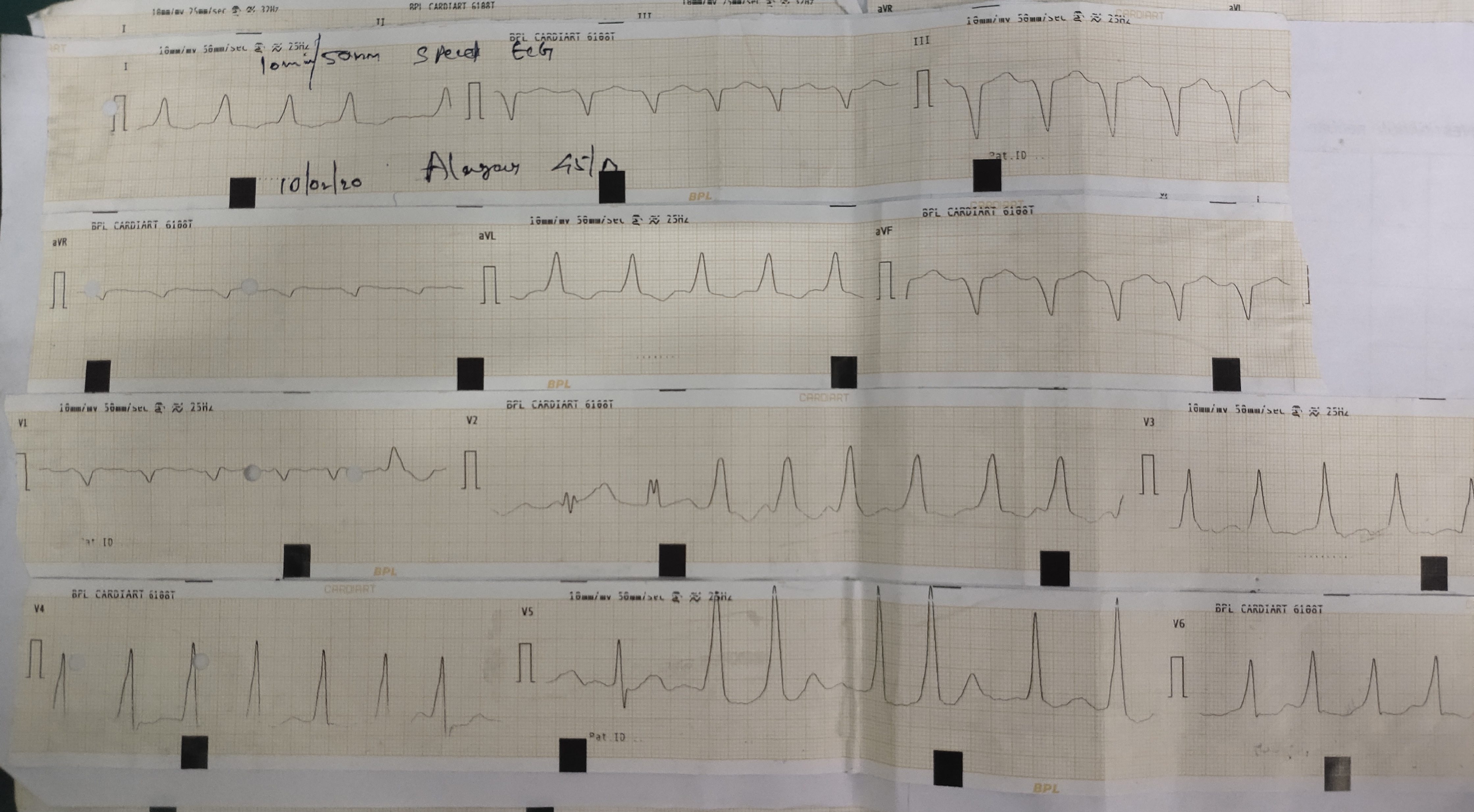 THANK YOU